WebDewey Number BuildingReligion examples
November 2012
Overall workflow
Find starting number/span with add instruction, else find base number
Click Start/Add
System displays notation specified by add instruction or displays Table 1 (in final step)
As needed, user navigates to next number/span with add instruction or base number
Number building complete?
Verify the number is correct, click Save
User term box appears, select user terms
Edit term, click Update
No
User term needs to be changed?
Additional term needed?
Yes
Create additional term, click Add
Select term to set as caption
Save as institutional or personal visibility
Verify presence in the hierarchy
Contribute to Dewey Editors (optional)
If not contributed to Dewey Editors, new number visible only to institution or person
Yes
No
No
Yes
Process of building 224.707Commentaries on Joel
Results of process of building 224.707Commentaries on Joel
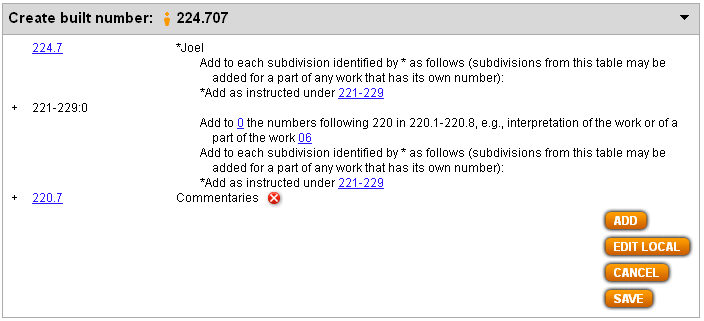 Process of building 277.3081 Christianity in the United Statesduring the nineteenth century
Results of process of building 277.3081Christianity in the United Statesduring the nineteenth century
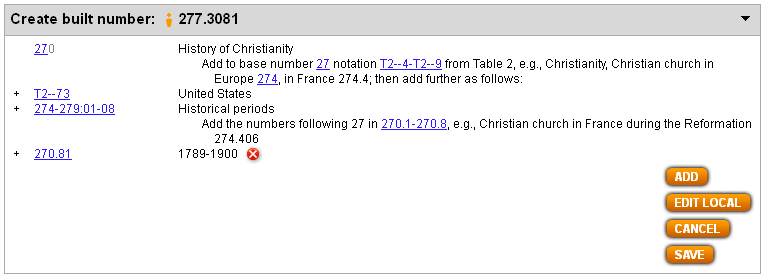 Process of building 264.09302Music in Latter-Day Saint public worship
Results of process of building 264.09302Music in Latter-Day Saint public worship
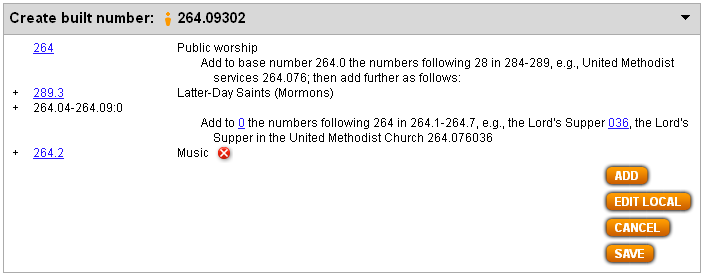